Phonotactic Language Recognition usingi-vectors and Phoneme Posteriogram Counts
Luis Fernando D’Haro, Ondřej Glembek, Oldřich Plchot, Pavel Matejka, Mehdi Soufifar, Ricardo Cordoba, Jan Černocký
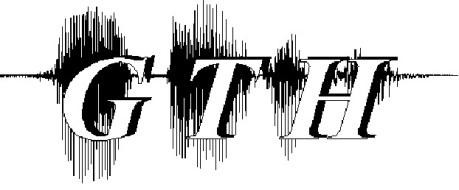 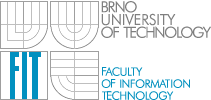 Content
Introduction
Steps to create Joint-Posteriogram n-gram counts
Subspace Multinomial Models
i-vectors
Results on LRE-2009
Conclusions and Future work
Introduction
Current  main approaches to LID 
Acoustic-based: i-vectors, JFA, SVMs, or GMMs
Phonotactic
Phonotactic systems:
PRLM, PPRLM: LMs created using different phonetic ASR
Lattice-based soft-counts: Created from phone lattices
Zero counts (i.e. data sparseness)
Limited by the number of phonemes and n-gram order
Dimensionality reduction: PCA or n-gram selection 
Using i-vectors through Subspace Multinomial Models (SMMs)
We propose a new feature vector that performs better than soft-counts
1. Compute Posterior Probabilities
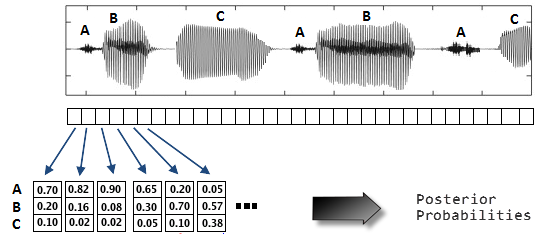 In the example, we consider only three phonemes and bigrams. In our experiments, they were 33 and we used trigrams.
2. Compute Posterior Probs
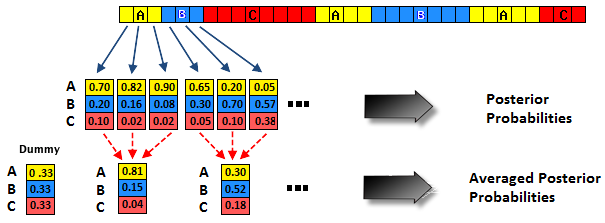 Find  the phoneme boundaries using Viterbi algorithm
Can be seen as incorporation of a-priori information
Average the posterior probs over the phone boundaries
Smoothes the posterior probs and avoids the high-correlation of within-phoneme posteriors
3. Create N-gram Posterior Probs
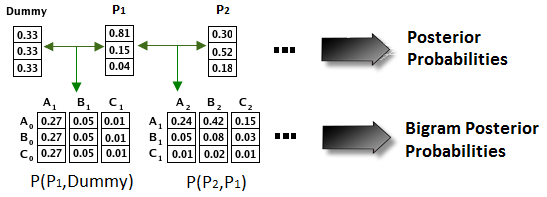 Outer product with the posteriogram of the previous phones
Assume that the frames of the averaged posteriogram are statistically independent, 
Therefore we have joint probabilities for sequences of phonemes
4. N-gram Counts via N-gram Posterior Probs
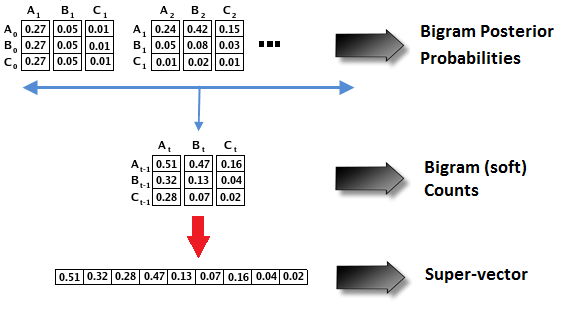 Sum up all matrices to obtain n-gram soft counts
Obtain feature super-vector for creating next the phonotactic i-vectors using SMMs
Subspace Multinomial Models
Allows extraction of low-dimensional vectors of coordinates in total variability subspace (i.e. i-vectors)
The log-likelihood of data D for a multinomial model with C discrete events is determined by



Where γnc is the count for n-gram event c at utterance n, and  φnc is the probability of a multinomial distribution deﬁned by the subspace model
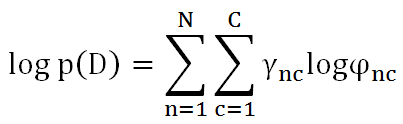 i-vectors from SMM
Where tc is the c-th row of subspace matrix T (Extractor), and wn is the i-vector
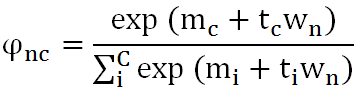 An i-vector for a single utterance is estimated  numerically by maximizing the likelihood (ML)
Matrix T is trained numerically using ML by iteratively optimizing T and re-estimating the i-vectors for all training utterances
Then we use these i-vectors as feature input for training a discriminative LID classifier
Multiclass logistic regression
Experimental Setup
NIST LRE 2009 database
50K segments for training (~119h), 38K segments for dev (~153h) and 31K sentences for test (~125h)
23 languages, test on 3, 10, and 30 s conditions 
Results given using Cavg metric
Acoustic i-vector system
7 MFCC + 49 SDCs, CMN/CVN, 2048 Gaussians -> i-vectors of 400  dimensions
Comparisons with:
Lattice-based soft-counts with i-vectors (size 600)
Lattice-based soft-counts with PCA (reduction to 1000 dimensions)
Fusion: Multiclass logistic regression
Acoustic and Phonotactic
Results on NIST LRE 2009
30 s
10 s
Vertical-axes in logarithm
3 s
Conclusions and Future Work
Advantages of the new features
Avoid data sparseness (i.e. robustness)
Results outperforms a similar system based on lattice soft-counts with i-vectors 
8,16% relative on 30 s condition
Fusion with acoustic i-vectors are also better 
10% relative on 30 s condition

Future Work: Apply discriminative n-gram selection techniques to reduce the vector size 
Avoids low frequency n-gram counts
Allows using high n-gram orders
…Thanks for your attention...

Comments or Questions?